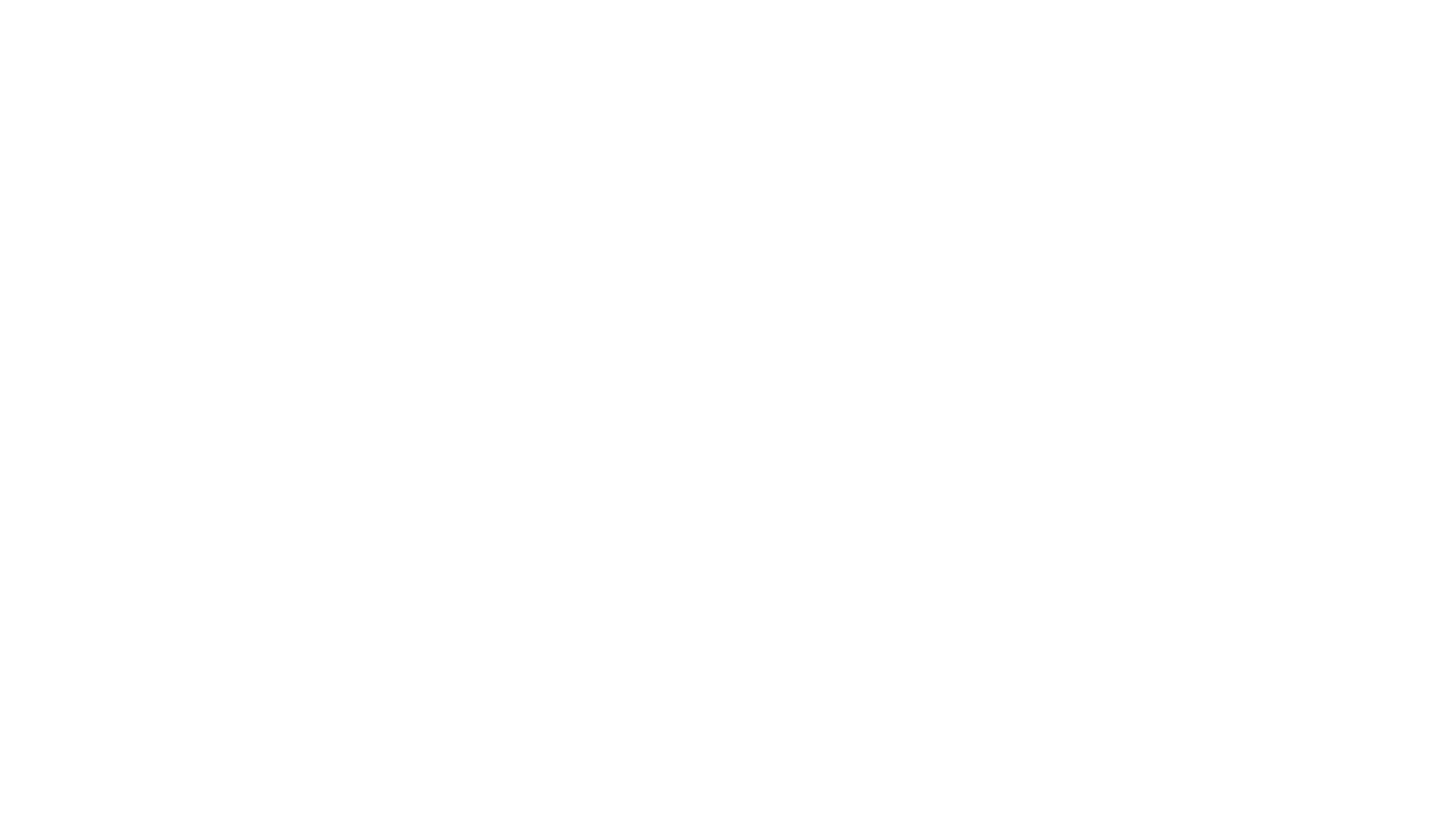 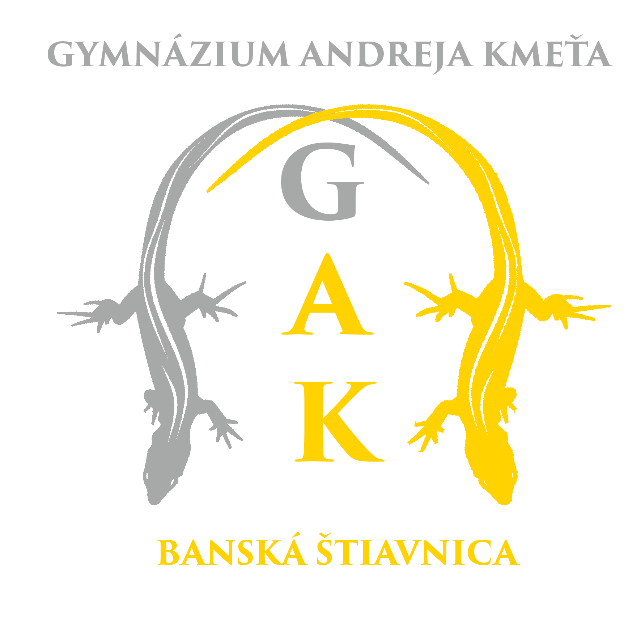 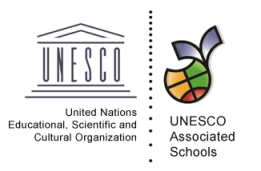 Gymnázium Andreja  KmeťaBanská  Štiavnica
1
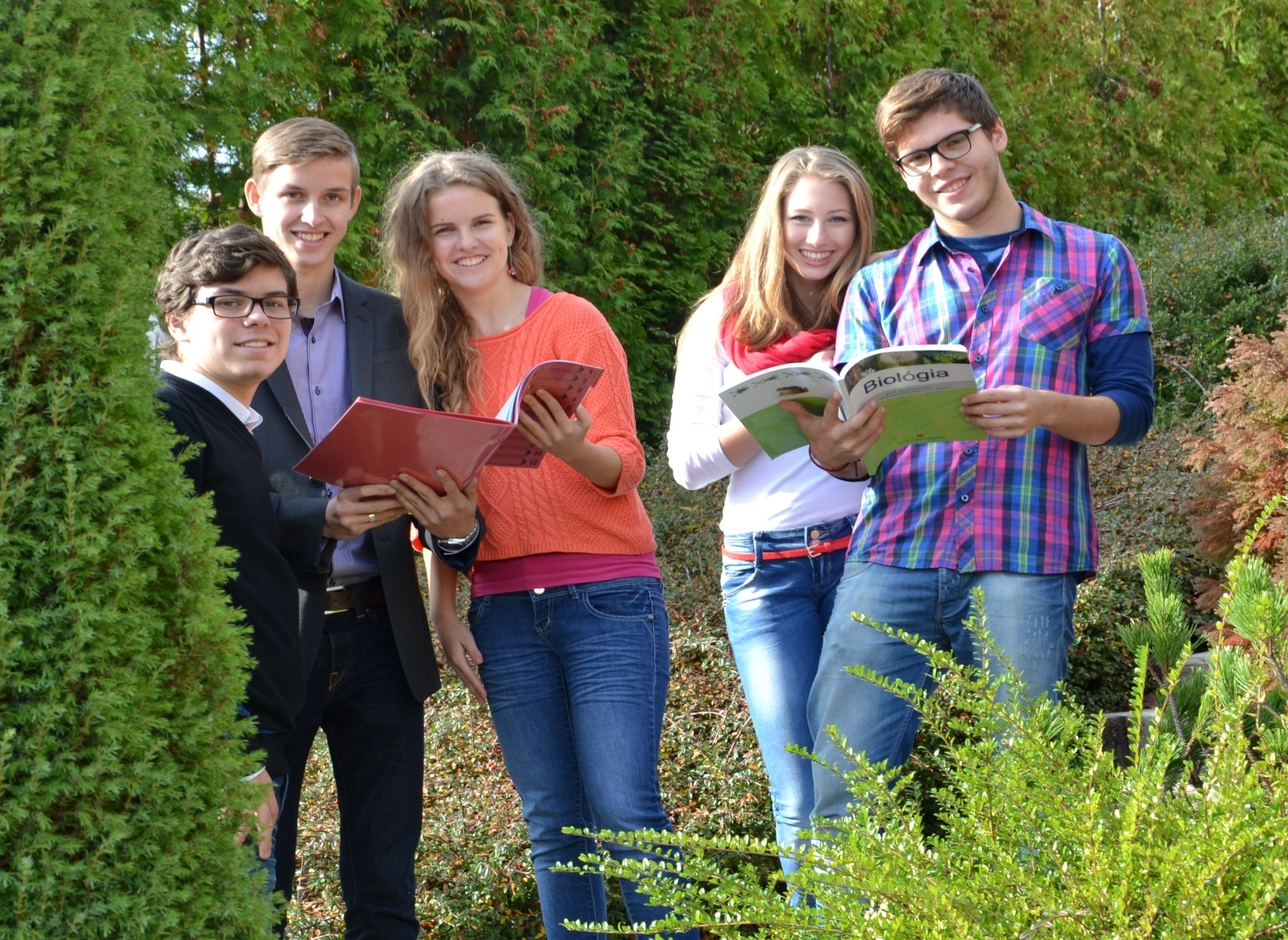 Gymnázium Andreja Kmeťa Banská Štiavnica
2
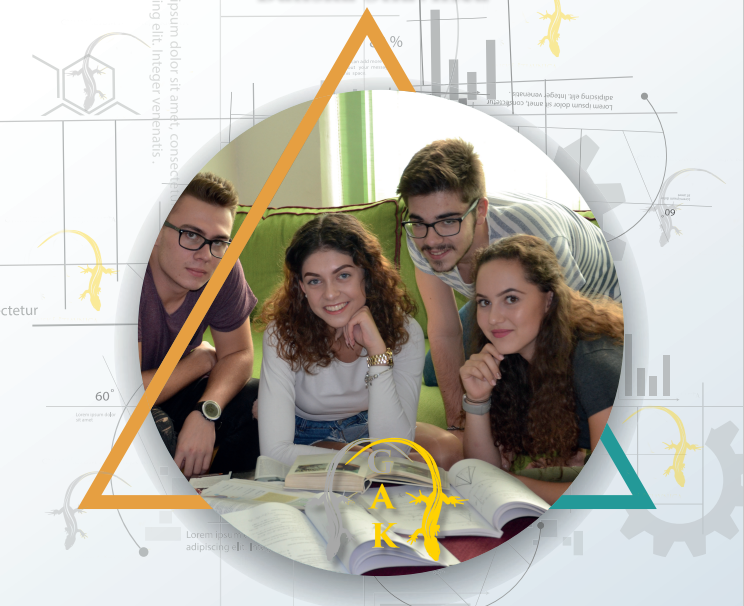 3
ŠKOLSKÝ  VZDELÁVACÍ  PROGRAM
umožňuje  škole vlastnú voľbu voliteľných predmetov

pri vhodnej voľbe volitelných predmetov počas štúdia  spolu s povinnými predmetmi, ktoré stanovuje štátny vzdelávací program žiak   nadobudne  kompetencie stanovené v profile absolventa

je pripravený na vysokoškolské štúdium akéhokoľvek zamerania, je pripravený na štúdium v zahraničí
4
ŠTUDIJNÉ  ODBORY
gymnázium  79 02J, štvorročné štúdium
gymnázium – bilingválne štúdium 79 02J 74, 
sekcia anglicko-slovenská, päťročné štúdium
gymnázium – bilingválne štúdium 79 02J 74, 
sekcia  rusko-slovenská, päťročné štúdium
5
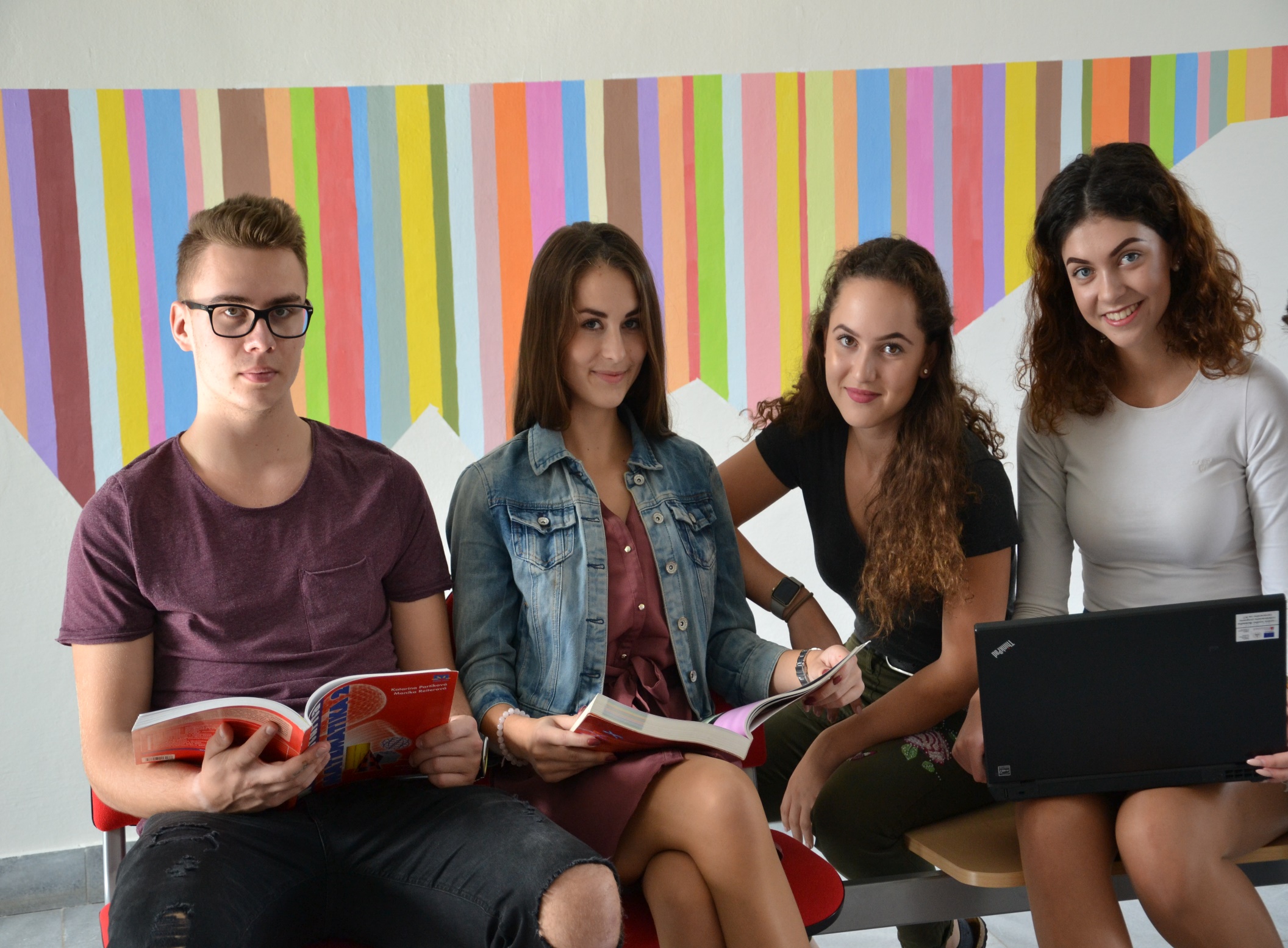 6
BILINGVÁLNE   ŠTÚDIUM
7
VYUČOVANIE CUDZÍCH JAZYKOV
Žiak má možnosť zvoliť si štúdium cudzieho jazyka
   z nasledovnej ponuky:
Anglický jazyk
Nemecký jazyk
Francúzsky jazyk
Ruský jazyk
Španielsky jazyk
8
BILINGVÁLNE   ŠTÚDIUM
9
ABSOLVENT  BILINGVÁLNEHO   ŠTÚDIA
MATURITNÁ  SKÚŠKA               MATURITNÝ  ROČNÍK     

1. slovenský jazyk a literatúra                Druhý vyučovací jazyk
2. druhý vyučovací jazyk                         Anglofónna literatúra
3. voliteľný predmet                                Telesná a športová
4. voliteľný predmet                                výchova
                                                                     20 HODÍN VOLITEĽNÝCH
                                                                     PREDMETOV
10
ABSOLVENT  BILINGVÁLNEHO   ŠTÚDIA
11
ABSOLVENT  BILINGVÁLNEHO   ŠTÚDIA
12
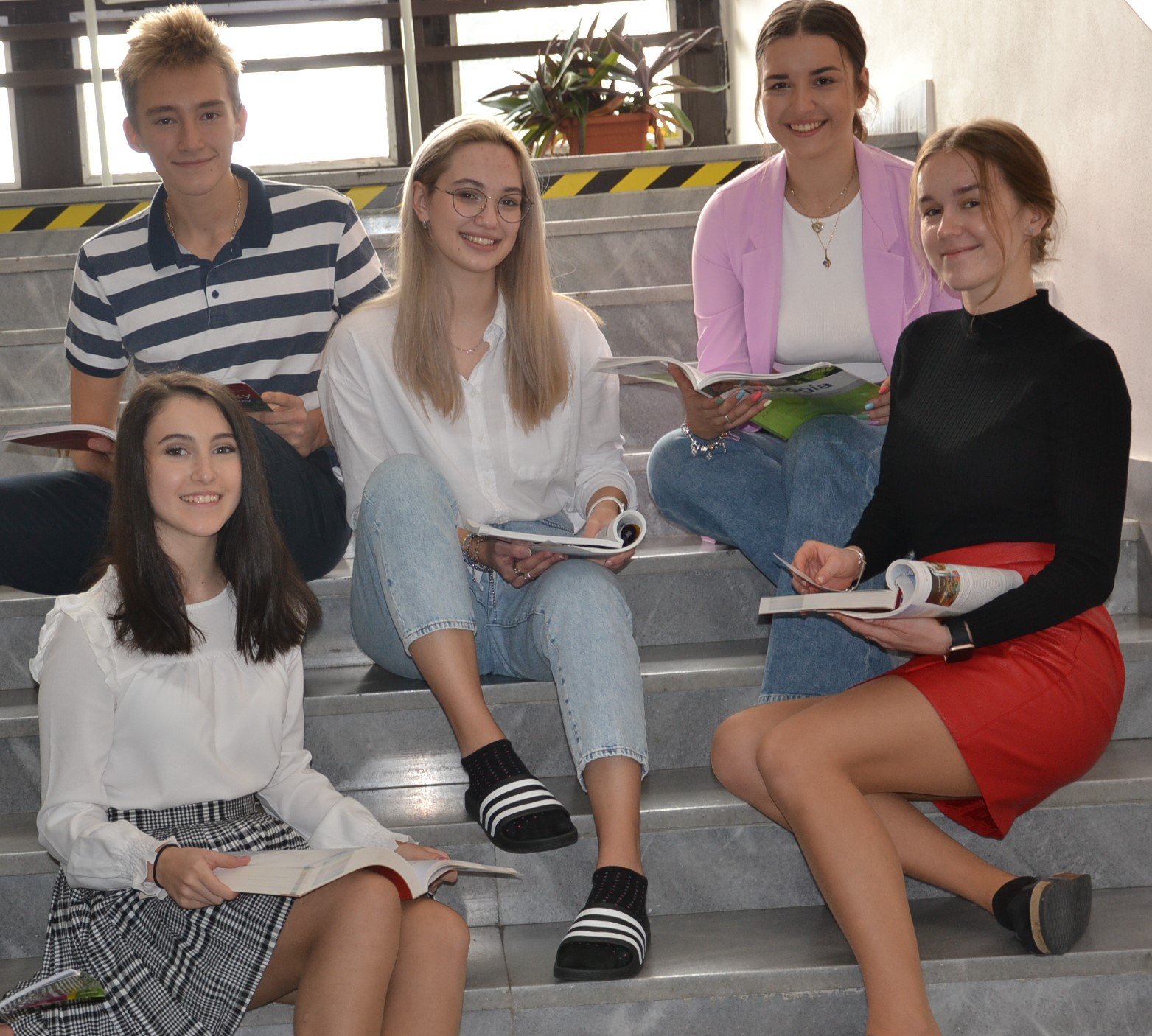 5. ročník – individuálny rozvrh hodín
13
ŠTVORROČNÉ  ŠTÚDIUM
14
ABSOLVENT  ŠTVORROČNÉHO  ŠTÚDIA
MATURITNÁ  SKÚŠKA                  MATURITNÝ  ROČNÍK     

1. slovenský jazyk a literatúra                   Slovenský jazyk
2. prvý cudzí jazyk                                       Anglický  jazyk
3. voliteľný predmet                                   Druhý cudzí jazyk                
4. voliteľný predmet                                   Telesná a športová 
                                                                        výchova
                                                                 18 HODÍN   VOLITEĽNÝCH                    
                                                                        PREDMETOV
15
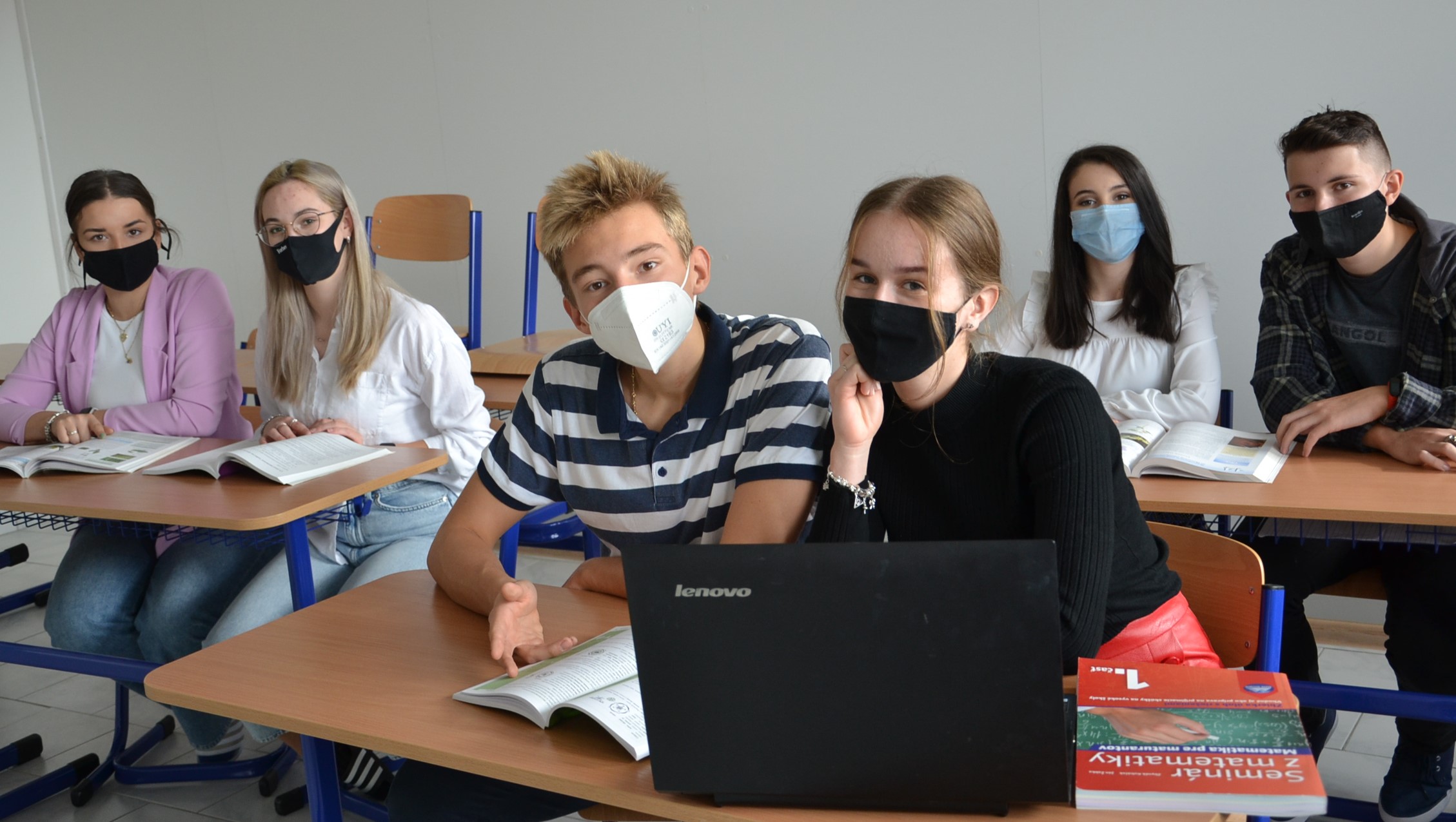 16
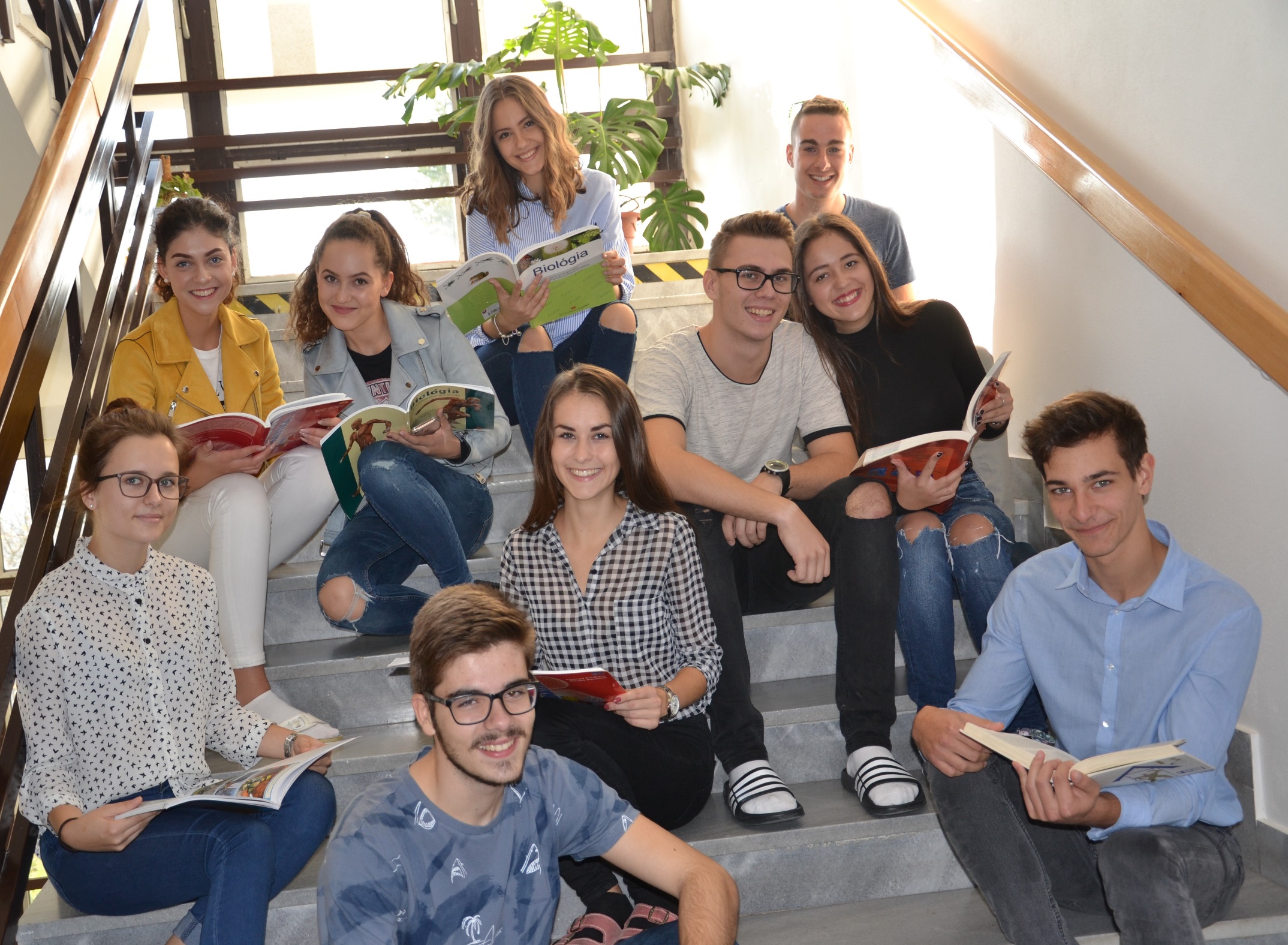 17
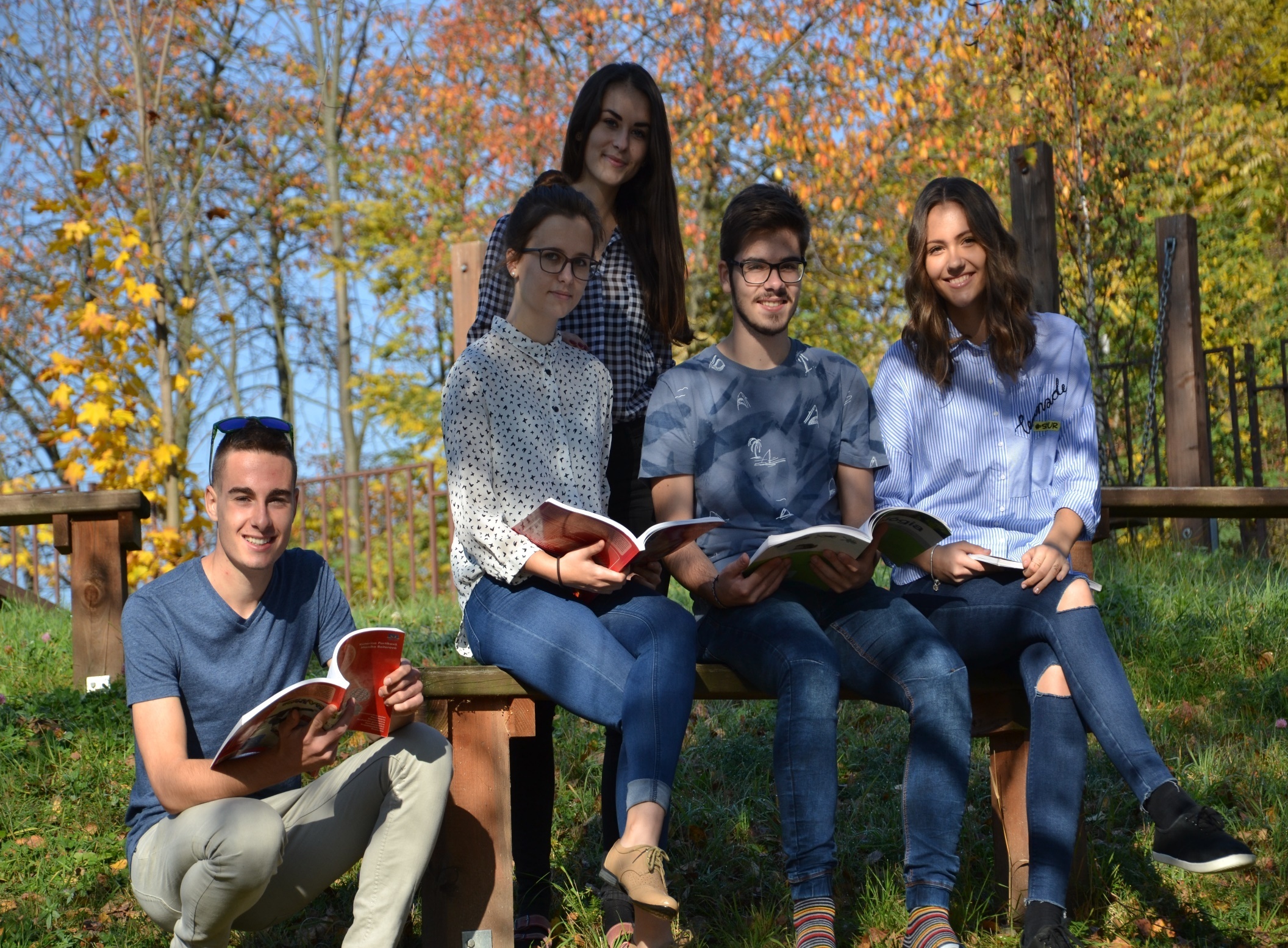 18
UMIESTŇOVANIE  ABSOLVENTOV  NA VYSOKÝCH ŠKOLÁCH
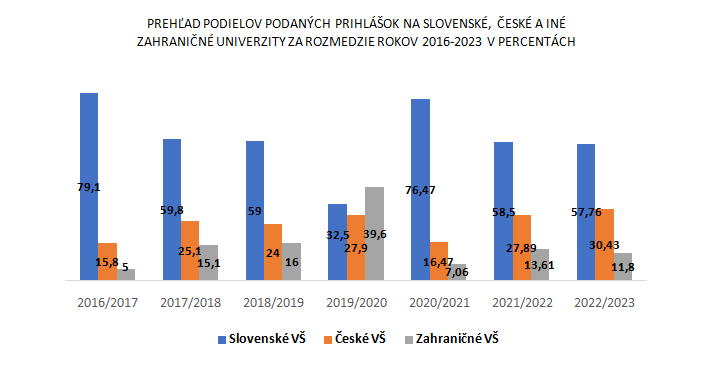 19
UMIESTŇOVANIE  ABSOLVENTOV  NA VYSOKÝCH ŠKOLÁCH
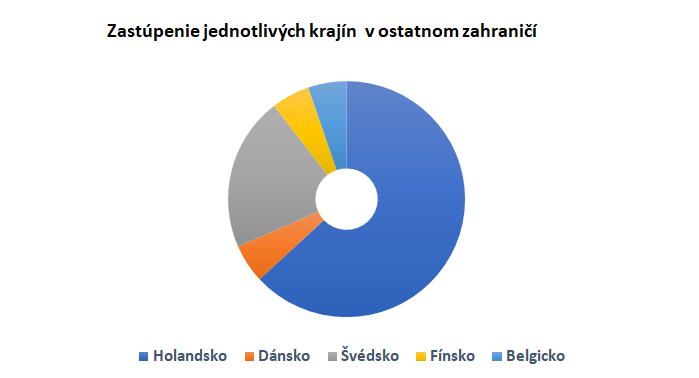 20
UMIESTŇOVANIE  ABSOLVENTOV  NA VYSOKÝCH ŠKOLÁCH
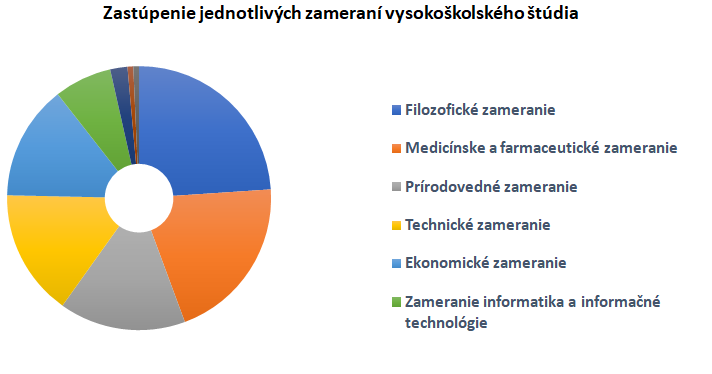 21
UMIESTŇOVANIE  ABSOLVENTOV  NA VYSOKÝCH ŠKOLÁCH
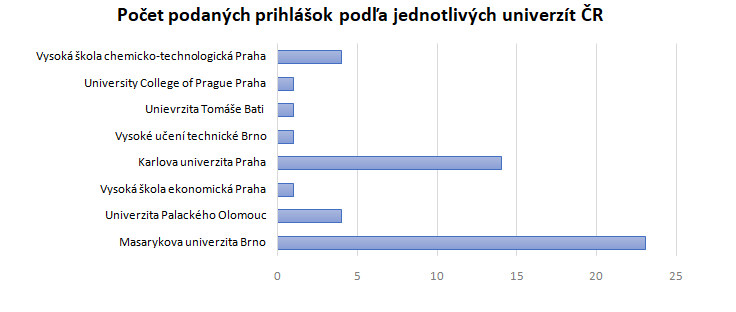 22
UMIESTŇOVANIE  ABSOLVENTOV  NA VYSOKÝCH ŠKOLÁCH
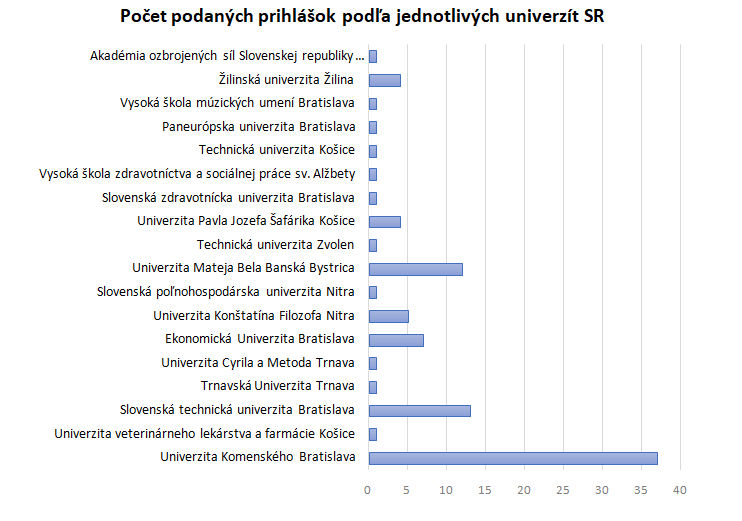 23
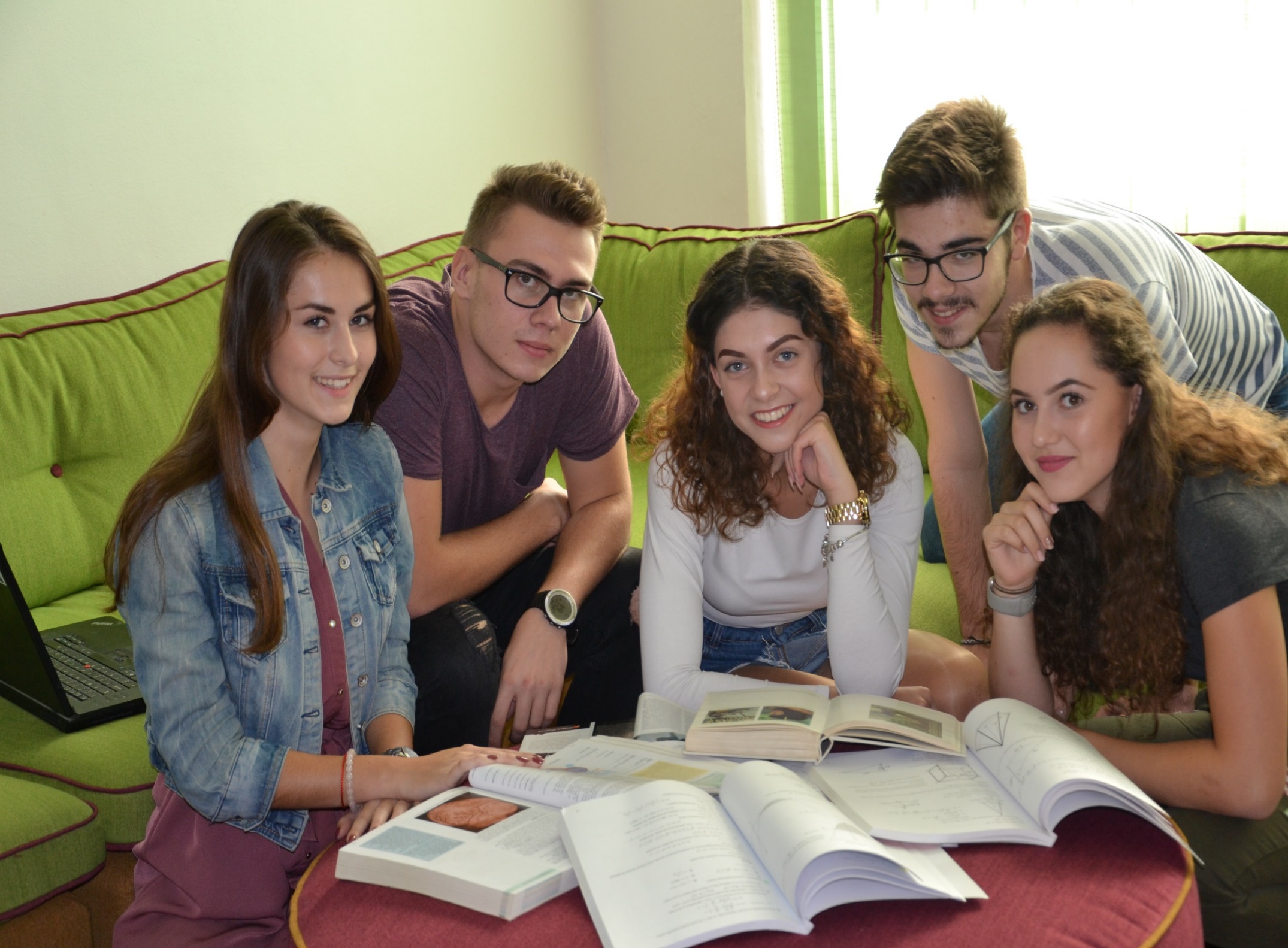 24
25